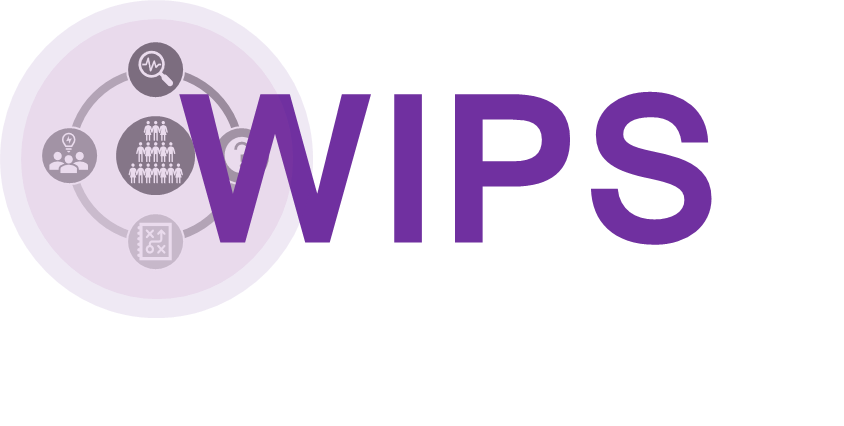 The Workload Measurement ToolUpdate
Communications Pack November 2022
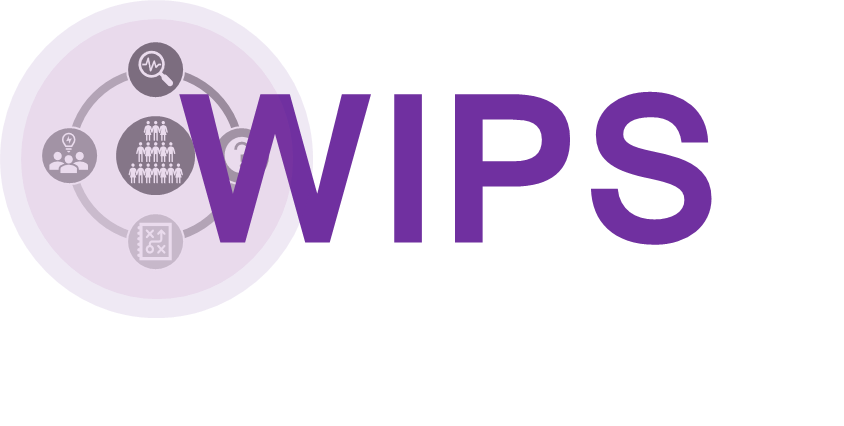 Presenter’s notes
The Workload Management Tool Update Pack is attached
This pack has been designed as a prompt to support regional leaders and your management teams in communicating updates and changes in team meetings/events over the next month
An executive summary is provided as an overview, with subsequent information providing more detailed summaries and granular detail 
In line with our Fixed, Flexible, Free model, this deck is editable for you to add in your team or region specific information or delete as applicable. Key information and key messages have been provided in this pack to support this. 
Separate ‘impact assessment’ summaries have been sent to regions (RPDs and Heads of P&Q) to support regional understanding and to inform any activity required 


Please delete this slide before you present this deck to your team – thank you
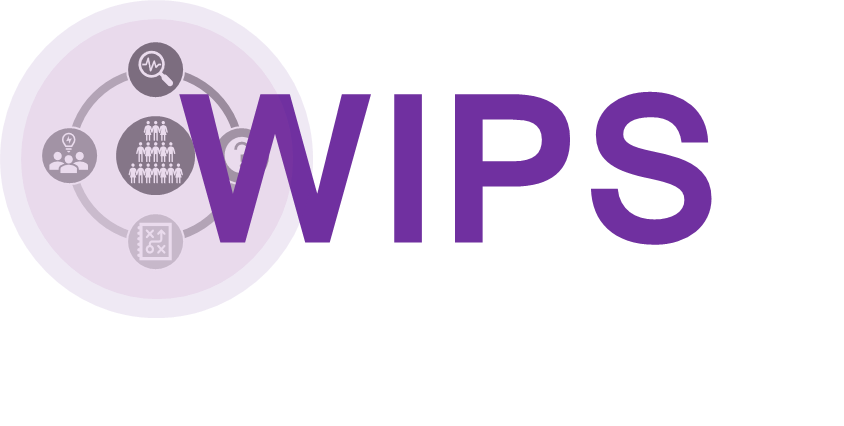 Introduction: Who manages the Workload Measurement Tool (WMT)?
Within this pack, reference will be made to different parts of the team who support, manage and update the WMT. It might be helpful for you to know who these teams are.
The WMT Team – this Team includes the Probation Senior Policy Lead for WMT, and National WMT Lead based in the Workforce Impact Planning System (WIPS) project within the Probation Workforce Programme (PWP). This team leads on all of the day to day workings of WMT and provide information and support to regions on the WMT data. This team also leads on the business WMT strategy. They work hand in hand with MoJ digital to design and deliver the changes you will see to the WMT. They are also the point of contact for staff to suggest areas of development; identifying and driving user and business changes to WMT

Digital Owner – this is the ‘Manage a Workforce’ (MaW) team in MoJ digital. This team are responsible for the user research, design, prototyping, testing and development of the digital changes to the WMT. This team work with users at the centre of this process – designing solutions to meet users needs/problems 

Probation Senior Leadership – The Probation Senior Leadership Team are responsible for the approval of large-scale changes to the WMT. The changes to WMT have been approved by Probation Senior Leadership, alongside detailed staff engagement and consultation with Trade Unions
Workload Measurement Tool (WMT) Refresh Contents
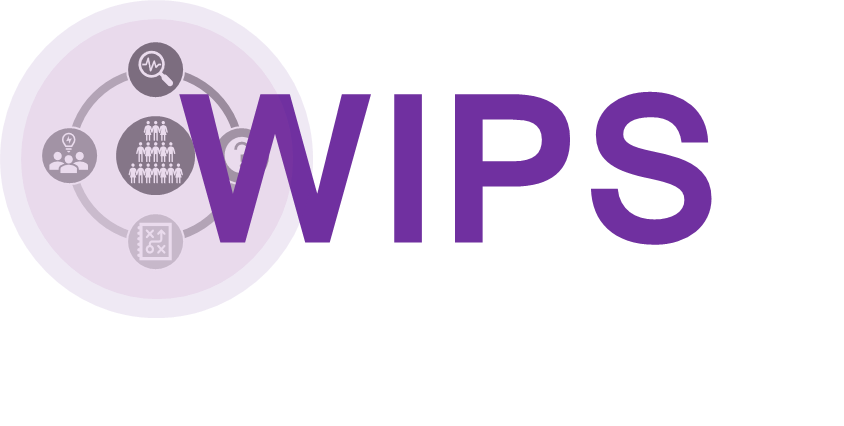 Section title
Executive Summary
Summary of changes and Recap of the WMT
Changes in detail
Staff engagement: practitioner feedback
Mandatory & responsive activities
WMT points
Changes in points - what you need to know
Mandatory activity examples
WMT Reductions – SPOC roles
Case Management Support (CMS)
PQiP reductions reminder
Future development of WMT & The Case Allocation Tool
Contact details
Annexes
Slide Numbers
6-8
9-14
15-32
15
16-18
19-22
23
24
25
26-29
30-31
32-34
35
36-44
4
Executive Summary of the WMT changes
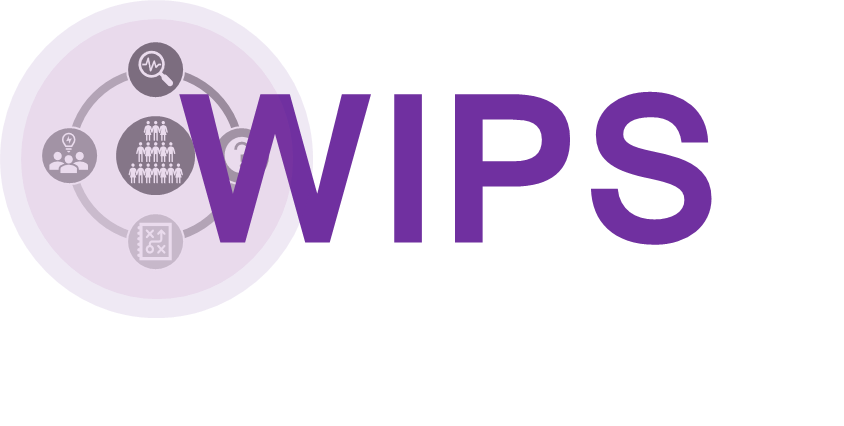 Why were updates to WMT needed?
The WMT needs to be made simpler to use and understand, it needs to more accurately reflect workload, and the measure of workload needs to be more reliable and valid to practitioner experiences 
The WMT is out of date and reflects outdated assumptions and models from back to 2011. It does not accurately reflect current practice or ways of working
The points system is too complicated, and points do not reflect defined activities
Some activities (such as Parole Reports/ARMS) are ‘bolt ons’ to the WMT. This means workload is recognised retrospectively. In addition points allocated for a Parole report are below the time commonly experienced by staff. 
In addition, Parole Hearings are not reflected in workload points, and WMT does not capture any practitioner reflection, planning or recording time
The Unified Tiering Model (implemented at the point of unification, July 2021) was based on untested and unverified assumptions. This created a ‘bulge or inflation’ of cases at Tier C and did not address the ‘top heavy’ points allocation to Tiers A and B
Case Management Support (CMS) distorts the WMT workload measurements, and is applied in practice with varying levels of accuracy
Prior to July 2022, co-working  was not accounted for in the protected learning time for PQiPs, resulting in the use of CMS – contributing to the distortion effect. This was changed in July 2022. PQiPs should not use CMS to record co-working commitments which is now included in learning time reductions

How have the WMT updates been developed? 
The WMT Team (within the Probation Workforce Programme) have worked in collaboration with the Probation Reform Programme and MoJ digital. This work has included engagement with 150+ staff, policy leads, subject matter experts (SMEs) and Trade Unions (TUs). This allowed feedback on activities, activity timings, frequencies and challenges to the current models. These were cross-referenced with available data and verified 

When did this review take place and when will we see changes? 
The review took place at the end of 2021, and Probation senior leaders endorsed the new model in Spring of 2022. Trade Unions were consulted with through the Autumn of 2022 and we will launch the changes to WMT overnight on 6th Jan 2023.
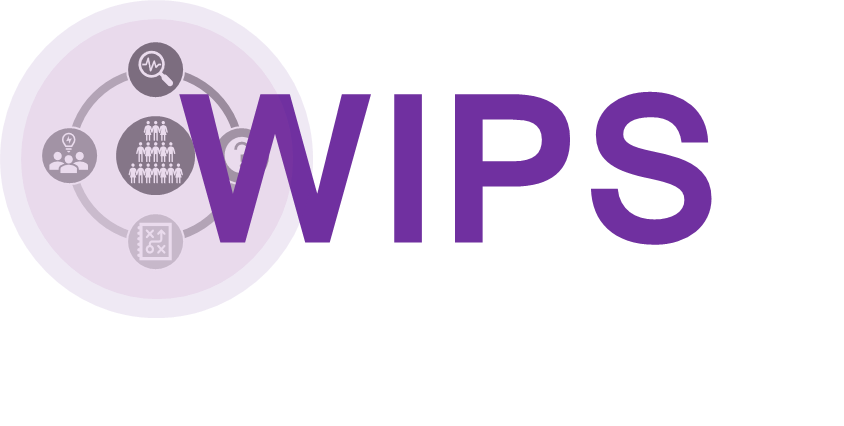 Executive Summary of the WMT changes
What WMT changes will be made in January 2023? 
We have developed a practitioner verified list of mandatory activities (from policy, legislation and national standards), and included up to 30% responsive activity time for activity not captured in these areas (e.g. crisis management, bespoke 1:1 engagement)
We have changed the Points weighting of tiers based on the activities, timings of activity and frequency of activity. This review has recalculated points required to manage cases, most notably to Tier A, B and C. These tiers have been based on out of date assumptions and the new points reflect a model which is data-led, with activities and timings verified with practitioners. This increases points to Tier C, and decreases points to Tier A & B. 
We have increased the activity time where practitioners stated that WMT did not allow for enough time. These include for an initial OASys assessment, Parole Reports, and Parole Addendums, and we have now included time in WMT specifically for Parole Hearings. We have included reflection time and planning time, and also added additional travel time to key multi-agency meetings and home visits
We have made changes to CMS to simplify and streamline the tool and to improve operational practice and reduce the distortion effect on the WMT

Who will be affected? 
Sentence management practitioners who hold a caseload as a result of change in WMT points and changes to CMS
PQiP changes have already been implemented (July 2022)

What does this mean for Probation Practitioners (PPs)? 
Some practitioners may see a change to their workload % as a result of the changes. Whilst this may change, the review work undertaken shows that this is a more reliable, accurate and valid measure of workload compared to the outdated models used previously
As part of these communications, Regions have received an assessment of the impact of the WMT changes to their region, PDU, Team and individual practitioner levels
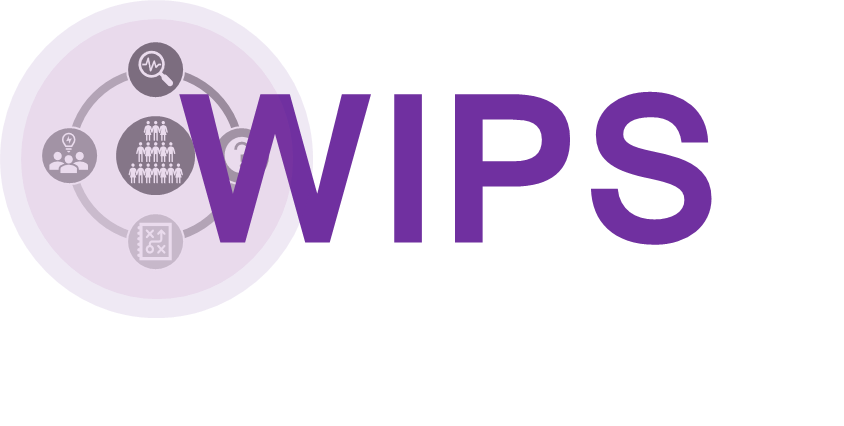 Executive Summary of the WMT changes
Key WMT messages
The WMT is not an actuarial tool. It is a single point indicator. As a result, it does not reflect all of the day to day issues/crises that PPs may need to respond to and manage. It does not reflect the case to case variation that is seen, where the same piece of work may take longer for one Person on Probation (PoP) compared to another. It also does not reflect the natural variation in experience, capability and naturally different ways of working and strengths of PPs – some PPs will invariably complete some tasks quicker or slower than others
It is based on averages from these variations - and is referred to as a ‘proxy’ measure to represent the workload experienced by staff
The WMT is not ‘live’ and is updated overnight
The WMT tool will be subject to continual improvement and re-design through collaboration between the WMT team and the MoJ digital team. Changes will be based on user feedback and meeting user needs to enhance functionality as well as making improvements to the efficiency and effectiveness of the WMT for users
An example of this development is the Case Allocation Tool. This is being rolled-out to pilot locations already (Sept 2022) and is expected for wider roll-out early in 2023. Further information will be provided. 

We want to improve the level of awareness of WMT with staff generally and we are developing small bite-size videos for various aspects of WMT. These will be available on the Probation Hub, and also the WMT EQuiP page when available. 

We also want to hear from staff directly, or through their regional WMT leads. Contact points for the WMT Team are provided at the end of this document.
Return to contents
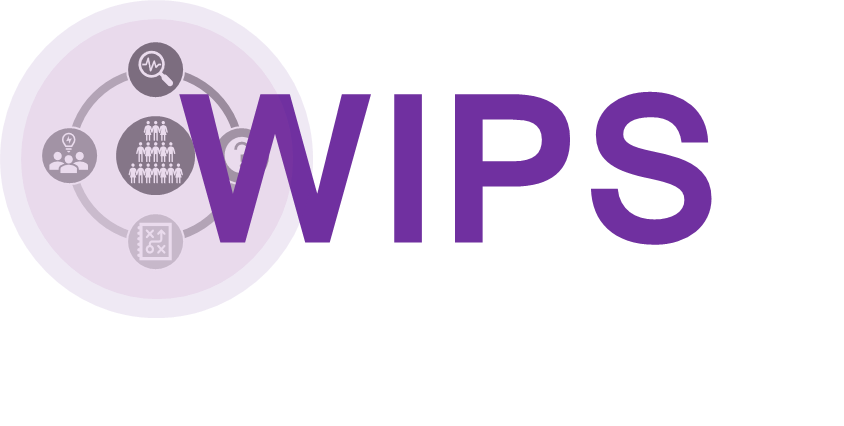 The WMT – What needs to change
Following engagement with 150+ operational practitioners across all regions, Policy leads and Subject Matter Experts, we recognised the need to change the below in WMT:
WMT is based on outdated information and has not been updated or adjusted for many years to accurately to reflect the changes in practice and/or policy requirements and expectations. It does not accurately reflect the current expected practice in sentence management
The points system used in the WMT is complicated and is often the cause of confusion as it is unclear what points actually mean, how they are calculated, how points are allocated to a particular case, and there is no full definition of the activities the points cover
Practitioners currently receive points for Parole reports/ARMS only after this work is completed. This means workload measurements are not accurate while the work is being completed. In addition, the time allocated in the WMT for a Parole report is significantly below that experienced by practitioners
WMT does not include any practitioner planning time or reflection time
The Unified Tiering Model (UTM) implemented at the point of unification represented a move to a method of tiering for a unified caseload, but did not allocate sufficient workload points to Tier C cases which are often complex and include significant risk management activity, and did not address the ‘top heavy’ Tier A and B points
Case Management Support (CMS) is used with varying levels of accuracy. CMS itself also creates a skewed workload measure within WMT
Co-working was not accounted for in the previous protected learning time of PQiP learners
8
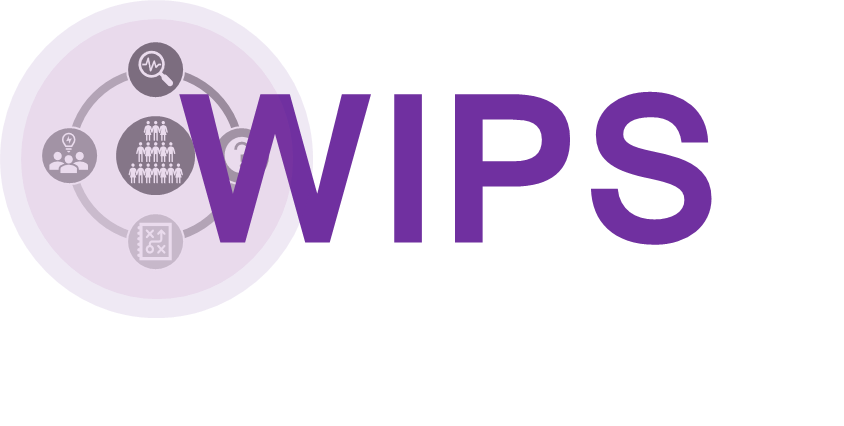 The WMT - What’s changing at a glance
Overnight on 6/1/23 a revised Workload Measurement Tool will be launched. There are several key changes which are outlined in summary below. More detail is provided later on in this document
Simplified calculations for how WMT Points are calculated from available practitioner time
WMT points for each case have been updated to reflect up to date practice requirements. Pre-release cases were not included in the current refresh and will be reviewed in the future
WMT points are formed from a list of practitioner verified mandatory activities and timings with up to 30% additional time for responsive activity. 
The result of this work has provided detailed information for a review of the points allocated to each tier based on the activity, activity time and activity frequency expectations. This has shown that greater time is needed to manage Tier C caseloads to reflect complexity and risk management demand on Probation Practitioners (PPs)
The review of points allocated to each tier also identified that the old WMT was ‘top heavy’ in allocating points to Tier A and B cases, which did not reflect current ways of working and practice expectations
Target Staffing Figures for regional Sentence Management have been updated to include SPOC roles
Case Management Support (CMS) will be updated to improve accuracy and reliability and make it simpler to use
A reminder of the changes to PQiP reductions made in July 2022 to include co-working requirements in protected learning time
9
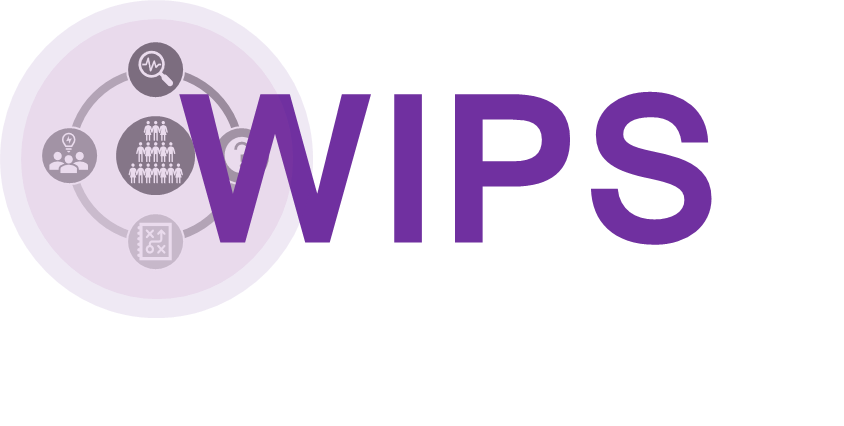 Big Picture: The WMT as part of the Workload Management Strategy
The new Workload Measurement Tool is a mechanism that helps deliver the Workload Management Strategy.

The Workload Management Strategy aims to empower staff at all levels within the Probation Service to manage Probation work effectively. It provides clarity over how we; understand workload, prioritise work, make decisions that change delivery expectations and optimise resource that we have through exploring the following areas:
Optimising existing resource - 
Staffing – highlights the importance of recruitment and retention within the Probation Service.  It also focuses on well-being, health and safety of staff to ensure the staff we have can achieve the best outcomes in the circumstance. 
Business Continuity Plans (BCPs) – highlights how BCPs can support Probation Delivery Units (PDUs) when experiencing resource difficulties and how the information should be recorded. 
Continuous Improvement (CI) - looks for opportunities to save time and manage pressure whilst learning is shared, applied consistently and supported by the organisation.  Examples of CI include the Great and Good Idea Scheme (GGIS).
Workload Measurement and Capacity – looks at how workloads can be measured, how the Workload Measurement Tool (WMT) can assist in measuring workloads, how to ensure the data is accurate and consistent. 
Prioritisation – explores how to ensure a consistent and transparent approach to prioritising workload is deployed and prioritising tasks is based on resource levels. 
Resource Decision Making Matrix used with the Prioritisation Framework – provides a consistent approach to identifying when the threshold for escalation is met, the different levels of decision making and the related governance / recording routes.
10
The WMT: A Brief Recap
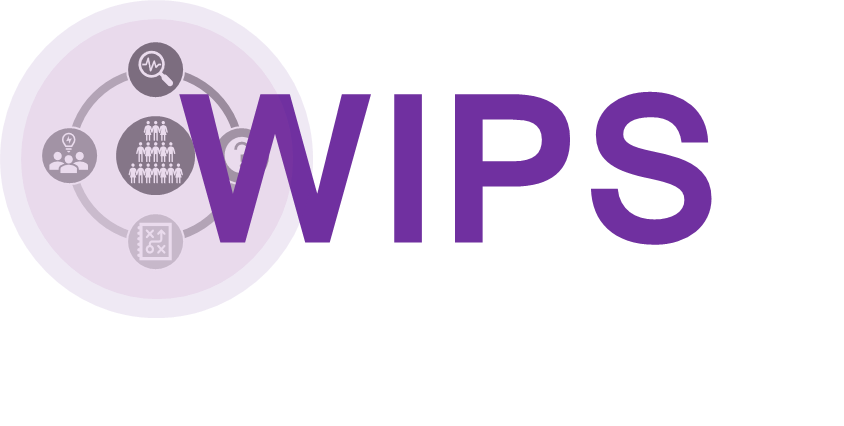 Improving accuracy, transparency, reliability and usefulness
In November 2021, the WMT was in-housed to MoJ Digital from a third party contract with Kainos 
This decision was made to allow us to identify and make more responsive changes to the tool than would have otherwise been possible 
This also gives us greater control over the incremental improvements to WMT, so that we can improve accuracy, transparency, reliability and usefulness of this tool to support operational delivery 
We can also shape a future vision of WMT which includes other operational delivery areas as well as increased and improved functionality for users
What is it?
The Workload Measurement Tool provides a proxy measure of workload and is based on annual averages. It helps managers manage resources and demand in your region and ensure you and your team is resourced and supported as best as it can be
…And what it isn’t
It offers many benefits, but cannot 100% reflect the reality of workload, nor can it reflect experience/capability differences between staff. It is also not ‘live’ as it is updated overnight
WMT is just one tool which can be utilised to support managing workload 
Effective staffing isn’t just a matter of having enough staff, but the right people in the right place at the right time – that staff are suitably knowledgeable, experienced and equipped for the work asked of them
Understanding this is completely dependent on good quality conversations between managers and staff, and leadership at all levels of the organisation to problem solve, work flexibly and responsively and innovate. WMT can inform and support these discussions
The WMT: A Brief Recap
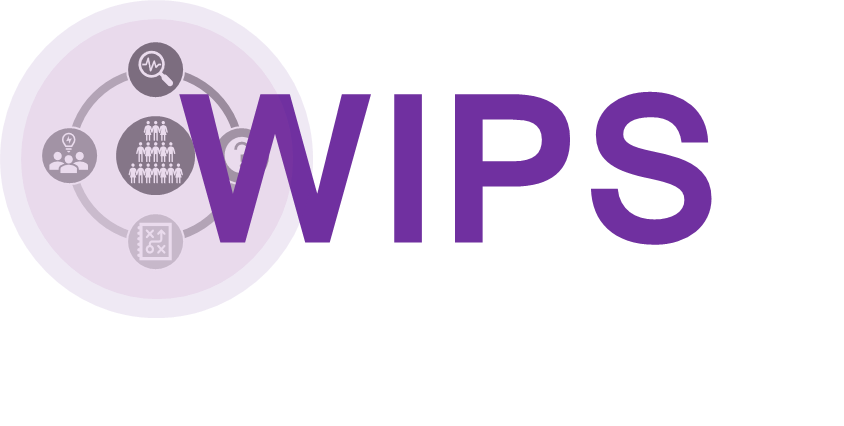 How it works
WMT calculates workload by assigning points for each tier. These points are dependent on the tier and the type and status of sentence (community, licence or custody). Each practitioner is assigned a total number of weekly points for which they are available for sentence management activity. This is changing to 2220 for 1 FTE per week 
The points for each tier are formed from a list of tasks with associated timings and frequencies. These have been verified during engagement with 150+ practitioners, subject matter experts, policy leads etc. 
If any reductions are applied to WMT (for SPOC roles/mentoring etc.) the reductions are also taken from the points available. Certain activity, such as CMS use may attract or remove workload points allocated to the practitioner when the work is completed on nDelius. 
Workload is a calculation:
2220 minus 14% NAT minus reductions = time available for Sentence Management
Time available for Sentence Management divided by total caseload points x 100= workload %
WMT is a retrospective tool and is always 24 hours out of date, as data is pulled through from nDelius overnight. WMT also does not capture each individual task as it is completed – it is an aggregation of the activity required over a given period.
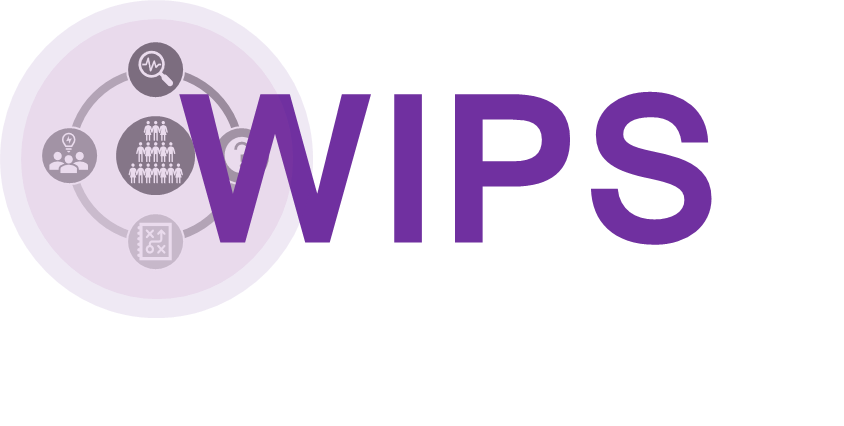 WMT and Prioritising Probation Framework (PPF)
The PPF provides clarity of purpose of Sentence Management delivery within this context by focusing on essential activities related to risk to preserve public protection, allowing regional discretion and supporting and safeguarding regional decisions to focus areas of delivery. Your Regional Probation Director (RPD) has discretion to move a PDU from ‘green’ to ‘amber’ – notifying the demand management taskforce in the process.
The PPF provides a list of mandatory activities to enable focused activity. These mandatory activities are the same as those used in WMT to calculate the points per case. As a result, any activity outside of this should cease prior to consideration before reducing and/or suspending any mandated activities in accordance with this framework. Mandatory activities are those referenced in policy guidance or legislation and are those which represent the core delivery areas for Sentence Management 

Recognising that the capacity of the service/region and a PDU is difficult to define, the PP Framework identifies capacity within a region against two dimensions:
Target Staffing vs Staffing in Post (minus long-term absences)
Workload Measurement Tool

The PP Framework can be located on Equip: Prioritisation Framework (PF) (justice.gov.uk)
Return to contents
13
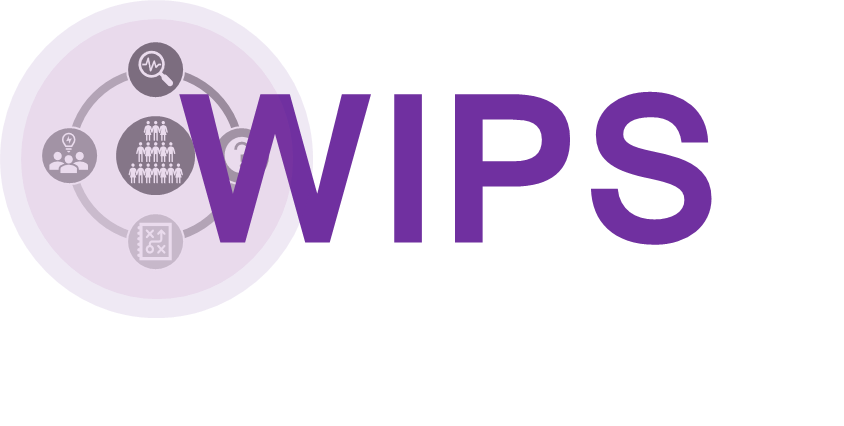 Staff Engagement: Practitioner feedback
Issues were raised by staff during the engagement sessions. Key themes included:​
We did
You Said
The tier of the case should not dictate time taken in relation to medium RoSH cases. Complexity of need can be more time consuming for the PP than management of risk
We have evidenced this issue, and as a result increased the resource allowance for the most complex cases, regardless of tier, and we have allocated more resource to Tier C cases  as the review identified deficit in this cohort.
Less experienced staff take longer to complete activities, experienced staff feel pressure in relation to own workload and supporting PQiP/newly qualified staff
Where practitioners are actively mentoring colleagues, there is a reduction allowance that can be applied to reflect this. Additionally, we are reviewing CMS with a view to updating this as we recognise this can distort capacity.
Staff feel there is a lack of recognition of the need to have time to reflect on practice / prepare for a session
We have included time spent to reflect and record activities in this revised model. For every supervision session with a person on probation, there is corresponding reflection and recording time allocated
National standards outlines sufficient mandatory contact expectations, this is currently once a month in person contact for all people on probation. We recognise that this will not effectively address the risk and needs of all individuals, and the WMT is based on the following resource assumptions
High/V High RoSH – weekly contact; Medium Rosh – Fortnightly contact; Low RoSH – Monthly contact
These are assumed average frequencies of contact, and levels of frequency may change according to risk and needs of an individual and flexibility is built into responsive time given to each person.
Staff feel they receive mixed messages in relation to expectations of frequency of sentence management contacts
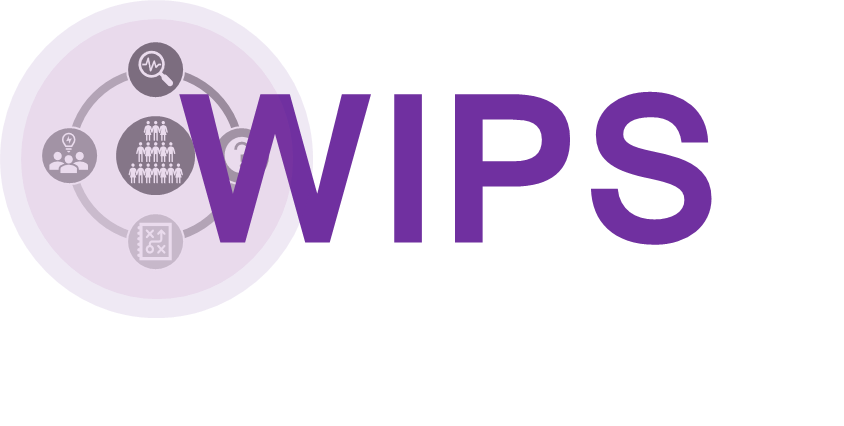 Mandatory and Responsive Activities in WMT
WMT has changed from 6th January 2023. From this date the points for each case will be made from a list of mandatory activities, with additional time (up to 30%) for responsive activities. This change is aimed to deliver: 
Increased transparency as colleagues can see (for the first time) what activities form the workload points
Parole Reports and ARMS workload will be included within WMT points – removing the requirement to have points added retrospectively. In addition, recognising that certain tasks, such as Parole Reports took longer than was accounted for and Parole Hearings were not included at all in the old WMT
Better alignment to practitioner experience – by including preparation, reflection and recording times for key tasks
Greater confidence in the workload measure calculations
Adding up to 30% responsive time for activities which are not defined in policy/legislation but are at the core of Sentence Management delivery (e.g. crisis management, responsive and bespoke approaches to engage/deliver intervention work)
See slide 17 & slide 23 for examples of activities. See slide 40 for full list of activities
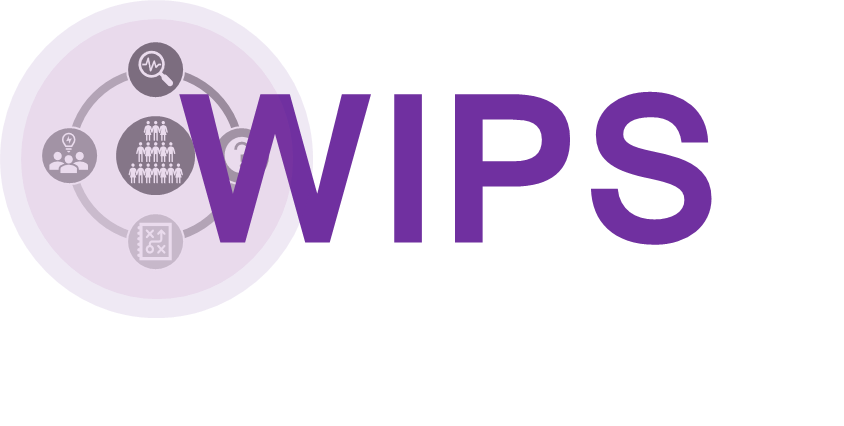 How Were Mandatory Activities Decided?
Mandatory activities have been taken from policy guidance and/or legislation to define a list of core activities which must be undertaken.
Engagement with 150+ operational staff, policy leads and subject matter experts have allowed mandatory activities and times for activity completion to be verified (recognising region to region, and office to office variation). 
Mandatory activities now includes ARMS informed OASys and Parole Reports. These are now automatically factored into the WMT points. This means after 6/1/23 you will no longer need to separately record these to attract the workload points - this reduces time and duplication and means that workload is no longer added retrospectively
Responsive activity provides an additional weighting of up to 30% for activities which are expected but are either not defined in policy guidance/legislation or are not routine. These include crisis management, contact with significant others/family members of People on Probation, completing complex risk management liaison, or creating and delivering bespoke approaches to meet individual diversity needs
Examples of the types of sentence management activity and timings associated are provided on slide 17. A full list of detailed tasks, with associated timings is available on slide 23. These reflect up to date, practitioner verified and more realistic times for completion of activities
Please note the timings for activity completion are an average of the those provided during engagement with staff. For example, it is recognised that an OASys may at times take less than/longer than this, and that some practitioners may take more or less time based on their experience, or their natural way of working (e.g. retaining and reflecting on information and forming robust and defensible assessments). WMT captures average measures of these activities, and will therefore provide an average measure of workload
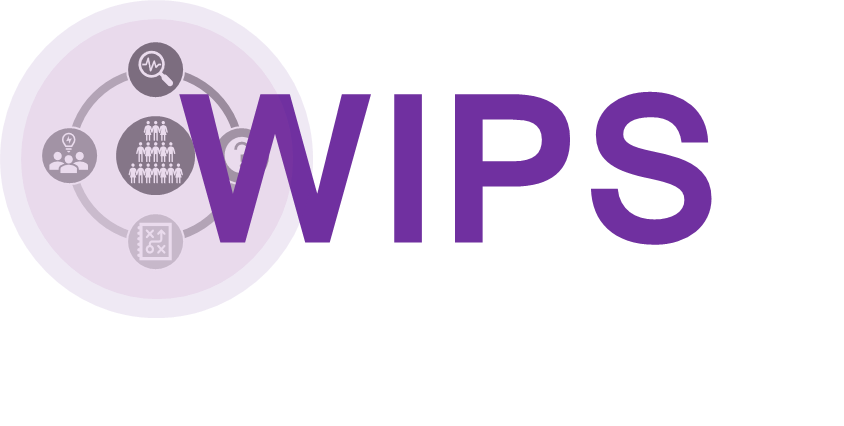 Examples of activity timings in the new WMT
OASys completion 
Includes the following specific tasks (some are relevant for specific cases) and times in minutes 
Initial assessment and sentence plan 360 mins
ARMS Informed OASys (AIO - eligible cases only) 90 mins
SARA (Domestic Abuse cases only) 30 mins
Social Services, Police intelligence checks 15 mins each
Induction, including preparation, reflection and recording time 120 mins
Diversity & Inclusion form (DIF) completion and recording 15 mins
Home visit (where required– including risk assessment, preparation/reflection, recording & travel) 140 mins
Additional time for ARMS home visit (eligible cases only) Home visit time + 30 mins
Total time for OASys completion for a Tier A2 with ARMS requirement = 13.58 hours
Total time for OASys completion for a D1 case with no home visit = 8.75 hours
Parole report 
includes the following tasks:
File/paper review
Interview
Liaison with others (psychologist/OS etc.)
Manager discussion and oversight
OASys assessment
EPF Tool
Report writing
Total time allocated for a Parole = 16h 10m
Other examples
Parole addendum = 8h 10m
Oral Hearing, includes preparation and travel time = 5h
Planned supervision = 1h including preparation, reflection and recording time
Case transfer = 7h 45m including OASys review, safeguarding/intel checks, liaison with Probation Practitioner, preparation, reflection and recording
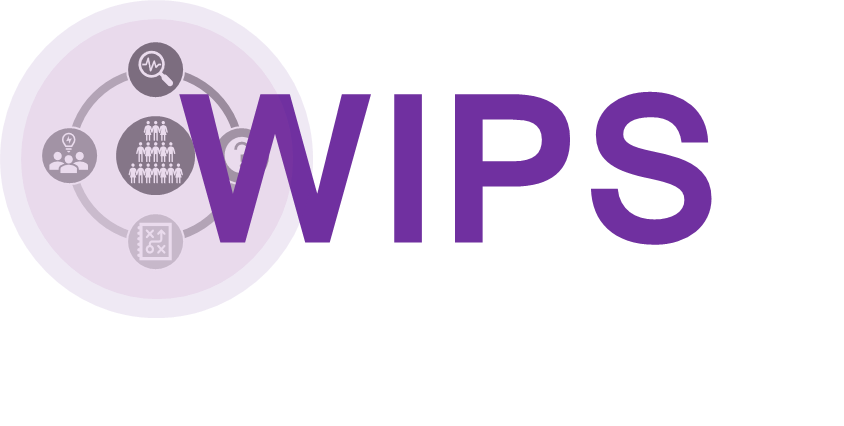 WMT points from Full Time Equivalent (FTE) hours
Understanding the WMT points and how they relate to workload has been historically complex and the source of some confusion. The WMT Points per full-time PP is changing from 2176 to 2220 (these are the number of points which fit a PP working 37 hours per week). 

The WMT calculates the total time available for a PP for sentence management activity. It does this by changing the contracted hours of a PP and turning this into points

As is currently the case, this is then reduced by 14% for ‘Non Attributable Time’ (NAT). This is time spent working, but not on the core sentence management activity and includes travel time, IT downtime, using shared/corporate services (e.g. claiming expenses) etc. (see below examples)





‘Non-Effective Time’ includes annual leave, bank holidays, sick-leave, training and parental leave. WMT does not include Non-Effective Time as factors such as this which result in a PP being away from work, result in colleague PPs supporting by covering workload. This is reciprocated should others be away from work. Long-term sickness (more than 29 days) should result in a caseload being reallocated so that WMT reflects workload.
18
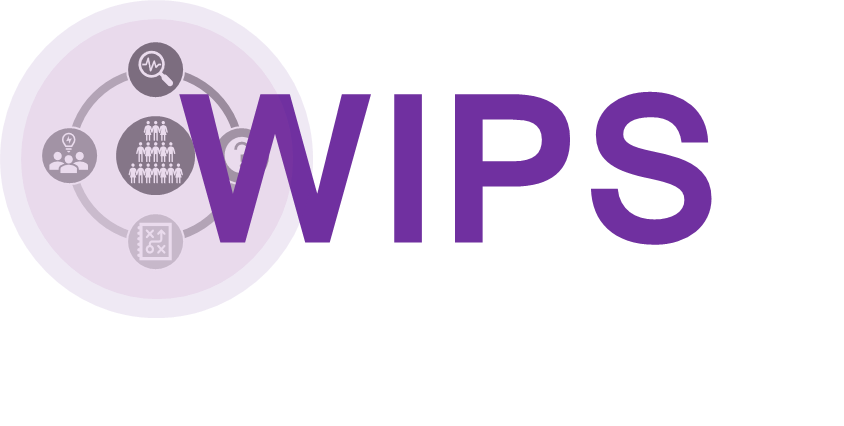 WMT points from Annual Hours for a Case
As the WMT uses points, the total time which is allocated to manage a particular case needs to be converted into points from hours. As a reminder, the total time to manage a case is formed from the activities, activity timings and frequencies of activities (see slide 23 for details). 

The total hours allocated for each tier (A3 to D0) is shown on slide 20 as points and annual and monthly hours. This calculation remains a little complicated and is shown below as an example for Community D0, A Community A3 and Licence A3 Tier cases.  

Displaying capacity as minutes or hours instead of points may be preferable to some staff. This will be considered in future WMT developments to continue to simplify the tool
Example:
To define WMT points from Annual hours for a Community D0 Tier case:
This tier is allocated 15.50 annual hours
Divided by the number of 4-week periods per annum = 13.04 
Multiplied by Average WMT points per hour = 17.4  
Therefore, the whole sum would be:
Community D0 = 15.50 ÷ 13.04 x 17.4 = 21 (rounded)

A3 community and A2 licence examples also provide: 
Community A3 = 95.50 ÷ 13.04 x 17.4 = 128 points(rounded)
Licence A2 = 113 ÷ 13.04 x 17.4 = 151 points (rounded)
19
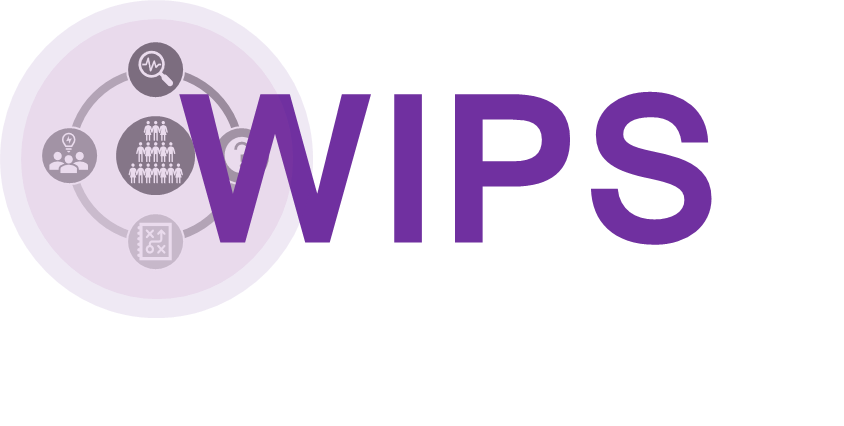 Points – current WMT vs New WMT
The below table shows the comparison of the old WMT points against the new WMT Points by tier and whether Community Disposal, or Post-release Licence (pre-release activity was not reviewed in this work and will be reviewed in the near future. The points for these cases are therefore not shown). Annual hours and monthly hours are also shown for information.

WMT Points are based on Mandatory activities and times which have been verified with Probation Practitioners, Policy Leads and Subject Matter Experts (link here to mandatory activity examples).

This demonstrates how new WMT Points have reduced at the top tiers and for standalone requirement cases (Change Axis ‘0’) and an increase to points for Tier C and D1-3. This reflects the additional complexity of risk management for these cases than had been assumed when the Unified Tiering Model was introduced at Transition, and reflects the experience described to us through practitioner engagement in this review
20
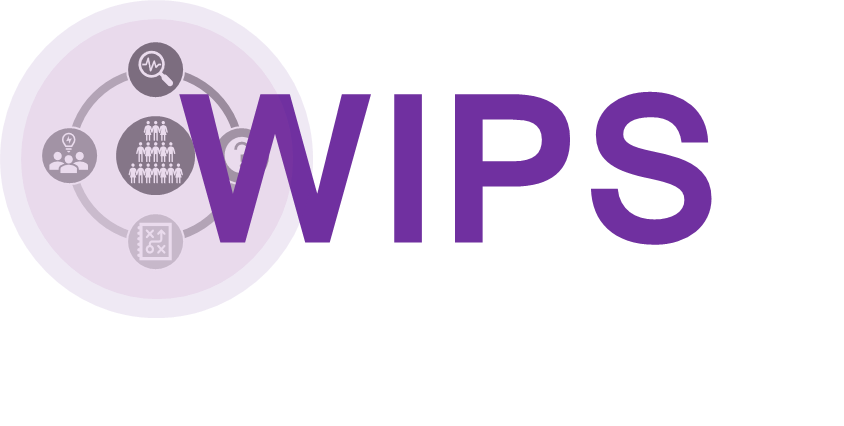 Changes in points – what you need to know
Following engagement with staff on the contents of this presentation, and the changes in points per tier in WMT, we have developed the below FAQ to address key questions raised by staff:
Why have the points changed? 
As outlined earlier in this document, the WMT offers a proxy measure of workload, and must adopt set values for activity times and frequencies. During the review of the WMT Points, operational staff indicated a range of times for activity completion (low to high), and frequencies of activity (low to high). 
The decision taken by Senior Probation Leaders was to adopt low activity timings, and low frequencies. This decision was made to ensure that we ‘cut our cloth’ according to current resource challenges and have a WMT that reflects sufficient standards (i.e. national standards) of activity currently adopted by the organisation. As recruitment and retention improves over time, the WMT can be ‘ramped up’ to increase the activity times and activity frequencies
We recognise this may be a difficult message, and it means that the WMT points adopted in this review do not support high quality work – which we know often takes more time to complete
The addition of up to 30% responsive time does allow PPs to prioritise attention and time resource to cases of concern, and to complete high quality pieces of work where this is warranted (e.g. a particularly complex assessment and risk management plan, or complex bespoke 1:1 change activity and 1:1 engagement)
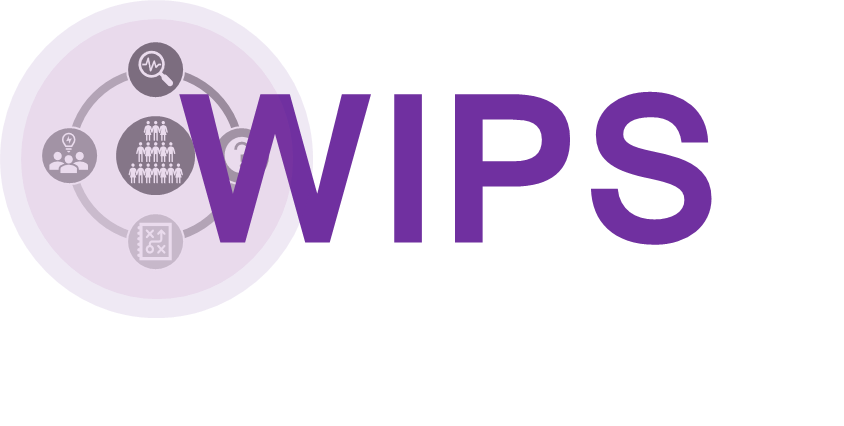 Changes in points – what you need to know
You say that WMT is now up to date and reflects current PS expectations. If the WMT is now up to date and reflects current Probation Service expectations, why have some of the points reduced rather than gone up?
Points for each tier come from the mandated activities (with timings, and frequencies of the task) plus up to 30% responsive time. This has resulted in some points at higher tiers reducing, with increases at Tier C. During the review of WMT Points, it was identified that WMT Points were ‘top heavy’ and Tiers A and B points were based on historic models, expectations and assumptions which did not accurately reflect current ways of working

If the WMT points have reduced/increased, how does this relate to the expectations on PPs? E.g. frequency of contact/assessment/RAR delivery etc. How does this equate to the total hours / points for the case? 
As outlined above, the WMT activity timings and frequencies have been set as low timing, low frequency. The following page sets out some detailed examples of expectations to help you understand the new points. The activities are based on modelling assumptions of High/V High RoSH – weekly contact; Medium Rosh – Fortnightly contact; Low RoSH – Monthly contact

What do these changes mean for my WMT%?
As part of the communications, we have sent each region a detailed pack outlining the impact of the WMT changes on their region, their PDUs, Teams and individuals. Some PPs WMT will increase, some will decrease as a result of these changes. The overall net impact is an increase to WMT of 6.3% 

If WMT is set on the sufficient standard of activity, what support will I get when my practice to this standard is challenged during an SFO, Domestic Homicide Report, Child Safeguarding Review, or HMiP? Have the sufficient standards been aligned to the standards in these reviews? 
The changes to WMT, which include low timing and low frequency, have been approved at senior Probation leadership level. This model supports the resourcing for all mandatory requirements of sentence management and represents sufficient practice standards. This model has been approved as it reflects the realities and expectations of sentence management delivery in the current resourcing context. It does not cover 'excellence in practice' and the Senior leaders who have approved this approach are clear about what this provides
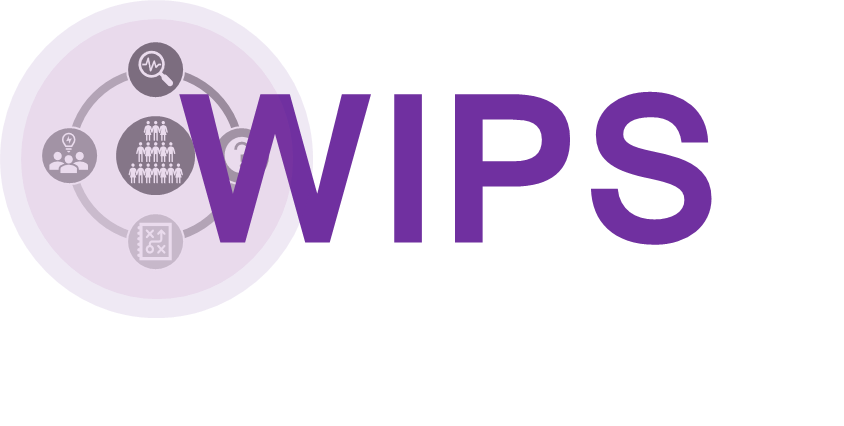 Mandatory activity examples
We have provided the below non-exhaustive examples of activity, including timing and expected frequency to illustrate how the WMT Points have been calculated. It is important to note that the 'Responsive Activity' of up to 30% may cover additional activity required (e.g. a need for a further Child Safeguarding referral). It is also important to note that these times are based on averages – WMT cannot reflect an exact model of activity which occurs for each individual case.
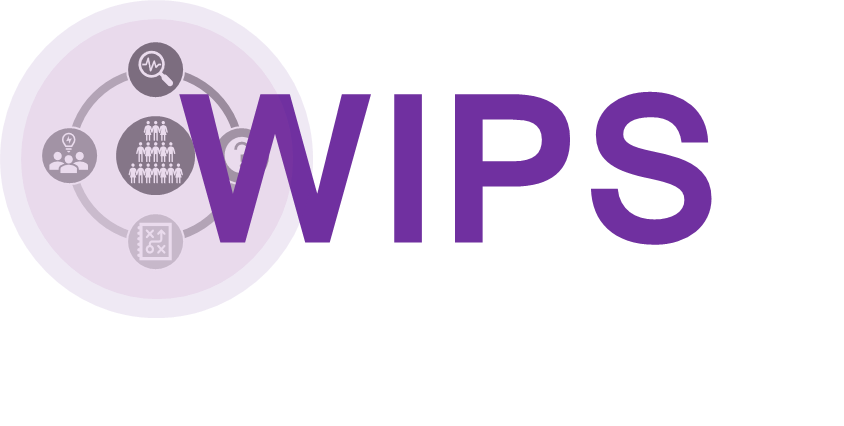 WMT reductions – SPOC roles
Regional options

Regions can decide if they want to exceed this 2%, with any additional use allocated from the sentence management resource 

Regions may choose to review reduction use and consider whether the reductions are still required and/or review the level of these reductions applied given new ways of working (e.g. remote meetings). Additionally, regions may chose to remove or reduce reductions on a temporary basis to divert resources back to sentence management

As a matter of good practice and management oversight, regions should review their reductions to ensure they are appropriately applied and remove any inappropriate use (e.g. short-term sickness). This data-cleanse activity will also improve the accuracy and reliability of WMT

Guidance for SPOC roles and other reductions is available in the WMT EQuiP guidance. This guidance also includes a list of approved reductions for use.
Staff in sentence management roles (PSO, PO and SPO) are able to have reductions applied to their WMT profile where appropriate. This reduces the available amount of time they have for their core sentence management role and reductions can be applied for a number of reasons including mentoring, SPOC roles etc. 
SPOC roles offer many benefits including professional development for staff taking a lead role, relationship development with key stakeholders and the wider dissemination of information to colleagues and teams. SPOC roles have never previously received any direct resource within staffing establishment figures
SPOC roles will be included (for the first time) as a 2% resourcing figure within the Target Staffing Figures (TSF) for each region
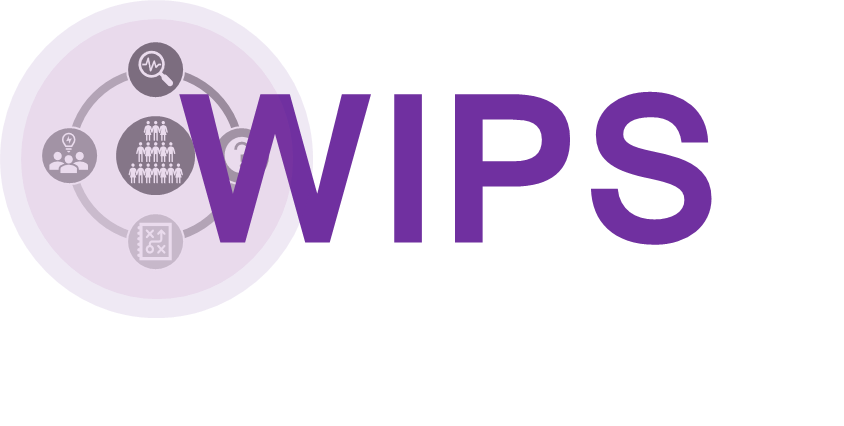 Case Management Support (CMS) Issues & Challenges
CMS was introduced into the legacy National Probation Service (NPS) to provide support to Probation Officers (POs) to deliver work for Tier A&B cases. Following unification and a move to the new Target Operating Model (TOM) which outlines a mixed caseload and adoption of the POD (Probation Operational Delivery) model CMS is under review to ensure it supports these new requirements
CMS introduces an element of distortion to the overall workload percentages which is unhelpful when trying to accurately establish capacity nationally or across regions, PDUs or teams
Moving tasks and WMT points from one practitioner to another does not recognise that the allocated Probation Practitioner (PP) is likely to retain some workload to retain oversight and/or to support or advise on completion of the work
CMS does not fully recognise that it may take another practitioner longer to complete a piece of work than the allocated PP. Moving a higher amount of WMT points to compensate the covering practitioner would resolve this, but may unfairly impact on the allocated PP, as it would move more WMT points than they would otherwise be allocated for the work
The WMT team have reviewed CMS use and have consulted with regional operational leads, Trade Unions and Policy leads in this process. It is clear that there is an ongoing need to retain CMS to support workload and demand management by allowing re-distribution of workload points between practitioners, as well as where People on Probation (PoPs) report out of area and transfer is yet to occur, or where there is pre-release activity (e.g. ROTL address checks) for an unallocated case
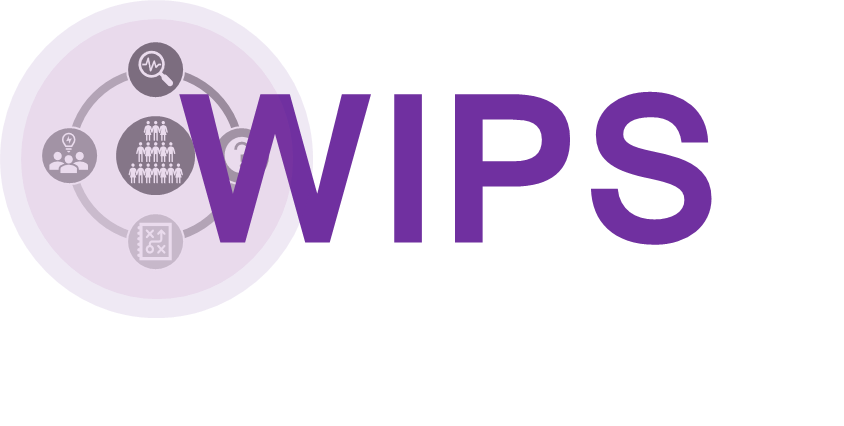 Case Management Support (CMS) Changes
The review work has led to the adoption of changes which address some of these issues/challenges of CMS use. The WMT team will continue to review CMS to offer ongoing continual improvements
The changes made to CMS are listed below:
To ensure that CMS is consistent with the WMT changes, CMS activity will focus on the mandatory activities within WMT only and will adopt the new WMT activity timings
Reducing time period CMS transfer of points is ‘active’ on the system from 30 days to 7 days. This will reduce the distortion impact that CMS has on WMT. This change has not occurred for points applied on WMT for any pre-sentence report completion. These will be retained in WMT for 30 days. 
Removing low, medium and high complexity categories will increase simplicity in application and recording. The review found that low/med/high distinctions were not well understood or consistently applied in practice
Ensuring that PQiP learners do not use CMS to record co-working tasks (see PQiP changes in this document) Slide 29 
Updating guidance to clarify:
Expectations on Probation Practitioner retention of oversight/responsibility
Recording expectations for CMS contacts
Regional consideration of audit/dip sampling to assure proper CMS use
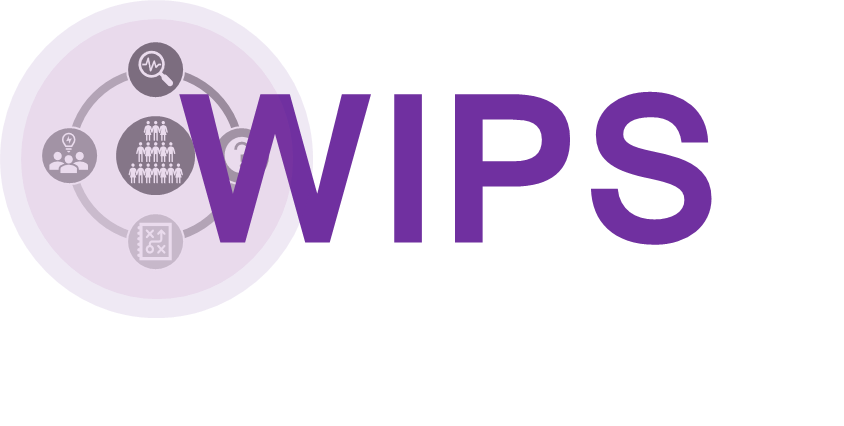 Case Management Support (CMS) activity timings
The table below shows the new CMS activity timings against the current CMS timings
This should be read in conjunction with the revised CMS guidance CMS EQuiP link 










* Includes preparation and write up time
** timings for partnership meeting activity is taken from an average of low/med and high CMS timings as this area is not within WMT Mandatory Activity timings work (responsive activity timing)
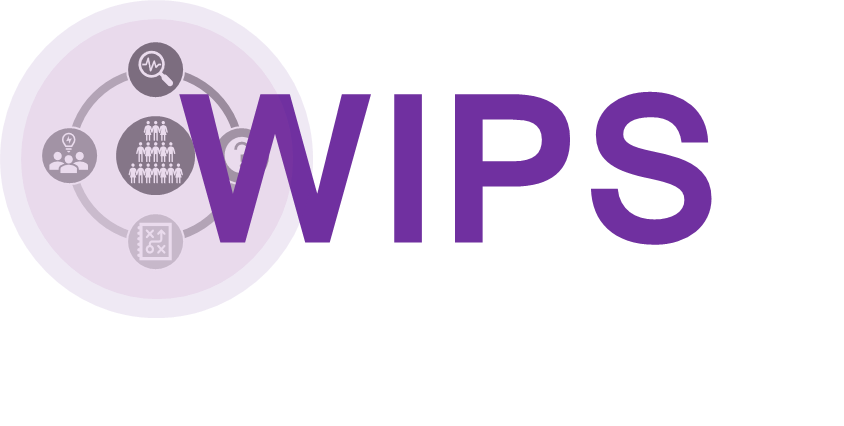 Case Management Support (CMS) – What To Do Now
Regions will need to ensure that managers and staff are aware of the changes to CMS
Managers will need to ensure staff have read the revised guidance and understand the changes and that staff know how to apply CMS
You need to be aware of the changes in expectations and remit of CMS
On 6th January 2023 previous CMS entries will be copied across to ensure continuity of workload re-distribution, and the new nDelius entries will go live for use. These new entries replace the previous versions which referenced low/med or high CMS activity
Updated CMS guidance is available at (CMS EQuiP link)  
Updated WMT guidance and FAQ is available at (WMT EQuiP link)
Regional P&Q teams may consider setting up regional audits (i.e. dip samples) to assure correct CMS application, and a CMS usage report from the WMT team is being provided on a monthly basis to support this
CMS use is linked to Prioritising Framework for Sentence Management within the wider Workload Management Strategy. The latter remains work in draft and will be shared in the future
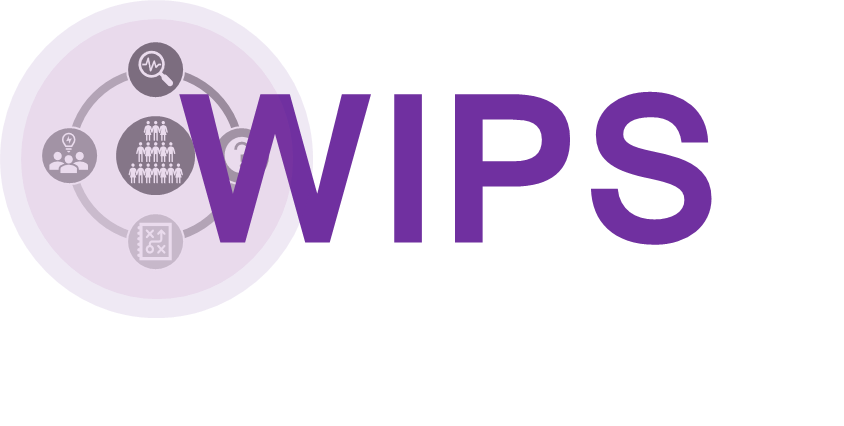 PQiP Reduction Changes – Recap & Reminder
Earlier this year in July 2022 PQiP learners received an adjusted WMT reduction. This reduction was changed to include co-working activity (of up to five cases) in ‘protected learning time’ which encompasses co-working activity
Full details are available on EQuiP which now includes a new PQiP route for established PSOs and also a part-time PQiP learner route
This ensures that PQiP learners are supported in their learning journey and receive the appropriate workload weightings to account for the expected activity for their route and phase

What should I do now?
PQiP learners and managers should check to ensure that the correct WMT reduction is applied to their WMT record and update these accordingly. The correct reductions are shown on slide 30
PQiP learners should no longer use CMS to record co-working activity when their learner reductions are applied correctly. PQiP learners who are asked to cover workload for non co-worked cases are entitled to use CMS to record this activity.
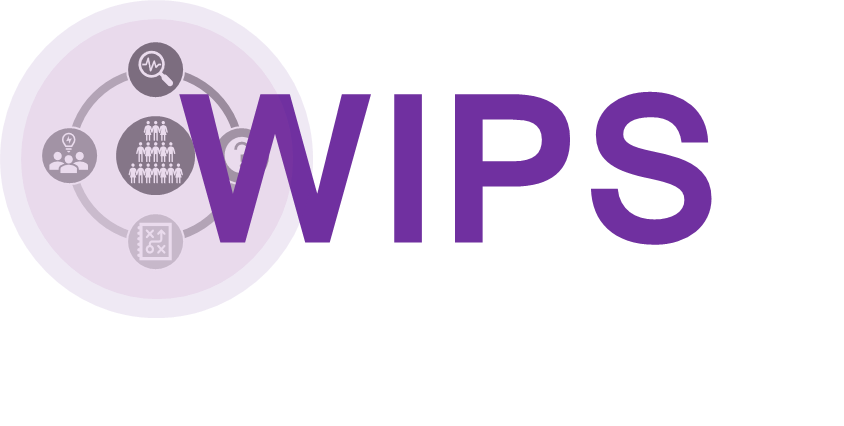 PQiP protected learning time changes
The table to the right shows a summary of the WMT reductions (hours per week) which can be applied to a PQiP learner, relevant to their learning route or phase of learning. 

The table also shows the normal expiry time of these reductions following activation
Return to contents
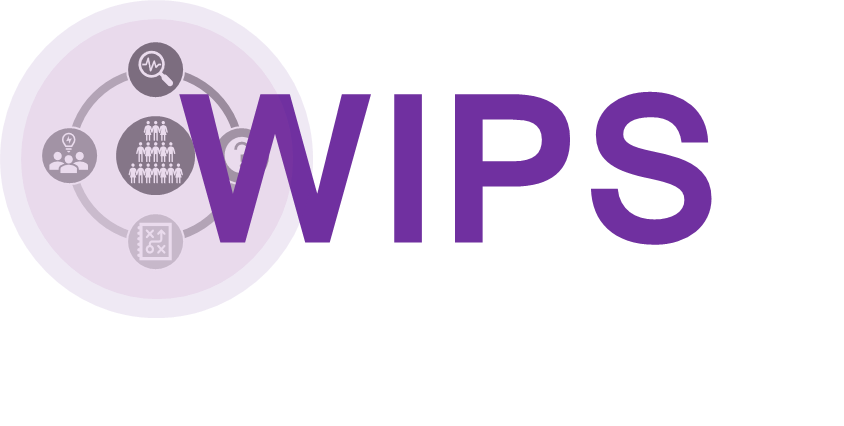 The Workload Measurement Tool (WMT) – Ongoing Development
What is the vision? What are we trying to do?
Briefly put, we want to make things better (easier, more efficient and effective to use) for users of the WMT, and we want to put our WMT users at the centre of any future developments
The brief is in two parts: 
To identify and find ways to improve the current Workload Measurement Tool so that users find it easier and better to use; and, 
To understand users needs and problems relating to Workload Measurement and related tasks, and find better ways to meet these needs
The two are similar, but importantly the first is about making improvements to the service we already have (the WMT). The second is about finding new and better ways to do things by researching and understanding users’ problems around workload measurement and workload management. 

How will we do this?
The WMT Team, work collaboratively with the Manage a Workforce (MaW) MoJ Digital Team to deliver the ambitions we have for WMT. Click here for a brief overview of these teams.
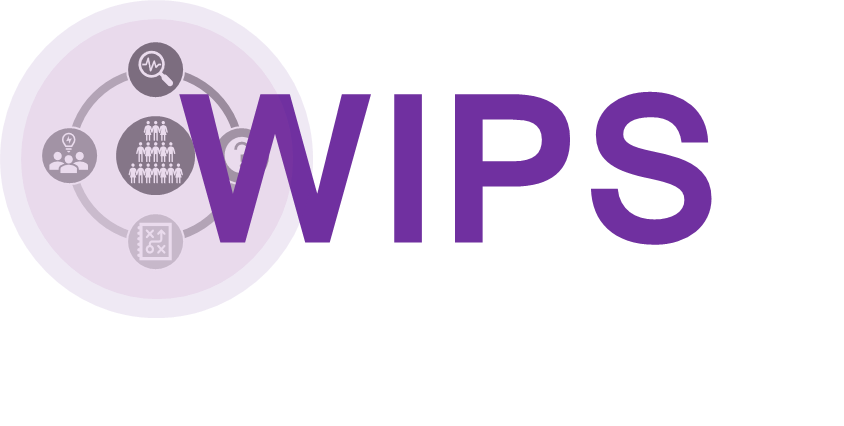 The WMT: Planning ahead
The work we have ongoing/planned includes:
The development of a new Case Allocation Tool to offer quality improvements and efficiencies in this critical activity (see next slide for info)
Continued development of the Case Allocation Tool to cover the entire allocation requirement (e.g. standalone UPW, Custody allocations, specialist teams etc.)
Reviewing the current WMT and make improvements to resolve ‘digital debt’ (areas of digital code not fully completed and/or out of date) which may impact on functioning of the tool
Undertaking research to understand any as yet unknown or unmet user needs for the Workload Measurement Tool
Undertaking research to understand the needs for a WMT in other operational areas (e.g. Programmes, OMiC etc.)
A review of the Unified Tiering Model (UTM)
Reviewing pre-release cases to identify changes required to activities, timings and points, (particularly for short-sentence team caseloads)
Moving to a live and dynamic WMT
32
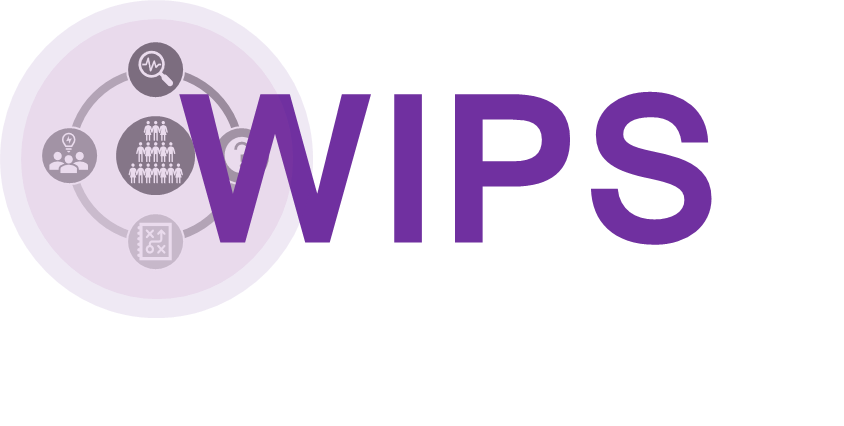 The Case Allocation Tool – A New Feature of the WMT
A Case Allocation Tool will be available (early in 2023) to support best practice allocation decisions in one place, rather than accessing multiple tools.
Rationale and benefits
This is part of the ongoing work to enable practitioners and managers to manage most tasks associated with workforce management. Allocation of cases is a necessary and important first step 
Allocation of a case is a complicated and time-consuming task which requires access to multiple (up to six different systems) which adds to the inefficiency of this process 
By integrating all the information required for allocation into one service, this will improve the quality and accuracy of allocation, but also offer efficiencies in activity time for managers 
By using email notifications, Practitioners will receive an automatic notification on allocation of a new case. This will include a summary of key information relating to the PoP (details of sentence and risk information) 
The Case Allocation Tool has been designed by MoJ digital directly with users, with features added or changed based on user feedback. It will offer simple and effective solutions to the complex task of case allocation, and it is intuitive to use
The initial roll-out of the tool will cover Community allocations only. Custody case allocation is in development and will follow in future incremental development updates 
Further details will follow during roll-out of the Case Allocation Tool to your region
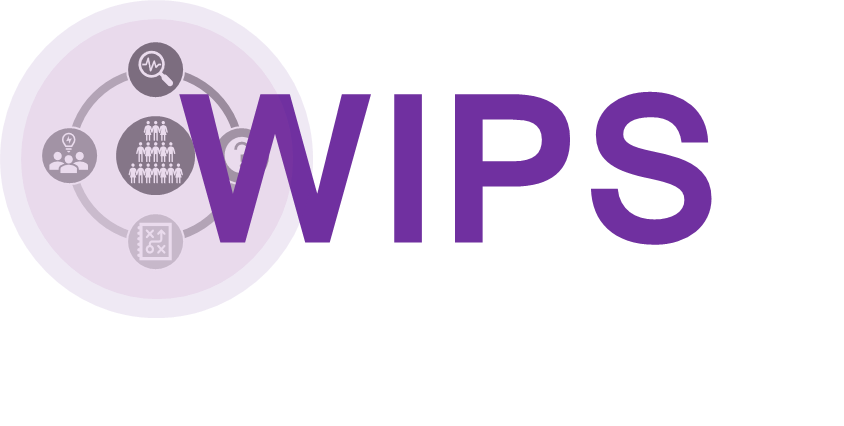 Contact details
We want to hear from you all. We would like to know what you are happy with about the WMT, what you are not happy with about the WMT and what could be even better if…
We also want to hear any comments/questions about the changes we have made. 
We may not be able to respond to questions individually, but we will use this information to update future comms, and future updates to the FAQs for WMT, CMS and the Case Allocation tool 
Thank you for reading this pack. Please contact us below. 

The WMT Team in Probation Workforce Programme
WMT@justice.gov.uk
Case Allocation tool and digital development 
Manageaworkforce@justice.gov.uk
In addition your local representative for the WMT Continuous Improvement Group can be contacted via your regional P&Q team
Return to contents
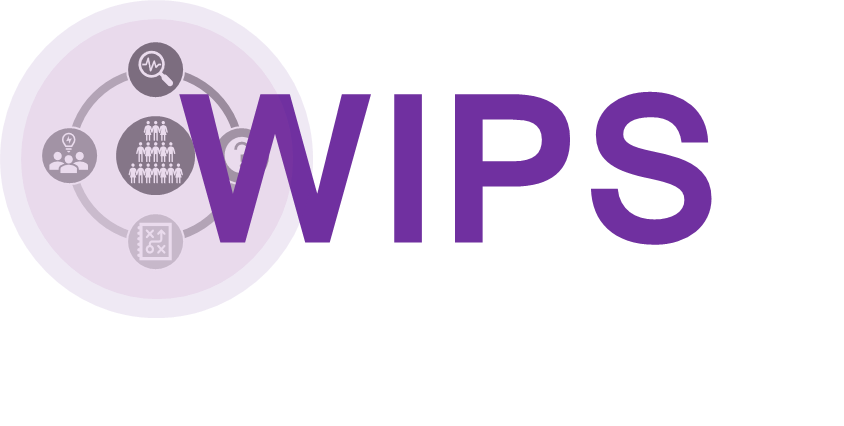 Annexes
Prioritisation Framework
Annex A: Prioritisation Framework: Dashboard, Mandatory Activities and Do’s & Don’ts
Annex B: Mandatory Activities – Assess, Protect, Change
35
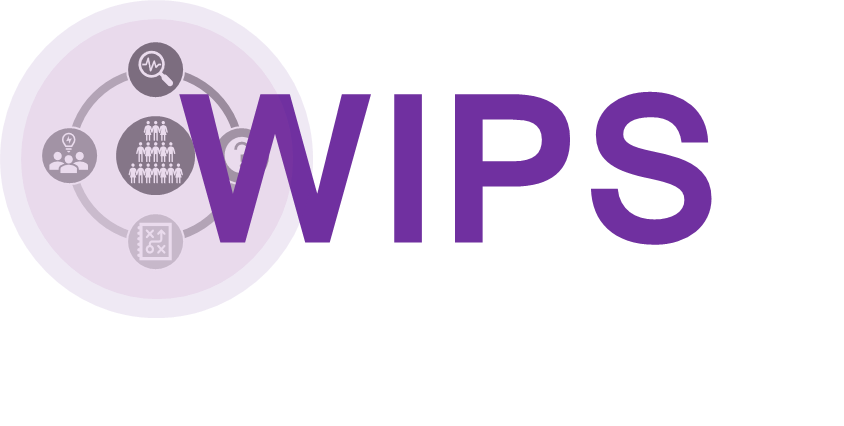 Prioritising Probation Capacity Dashboard
Recognising that the capacity of the service/region and a PDU is difficult to define, the PP Framework identifies capacity within a region against two dimensions
Target Staffing vs Staffing in Post (minus long-term absences)
Workload Measurement Tool

The dashboard triggers are shown below
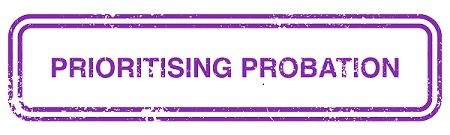 36
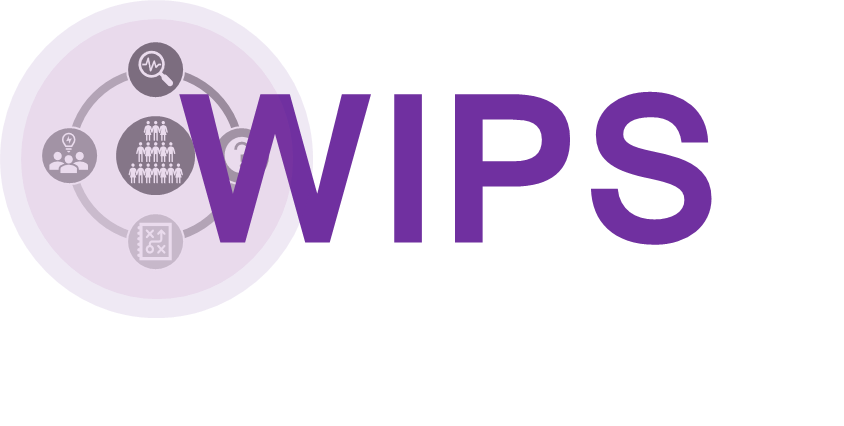 Prioritising Probation Mandatory Activities
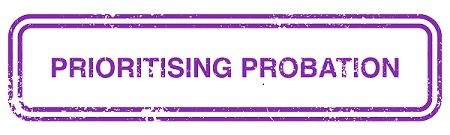 Mandatory activities are those which are referenced in policy guidance and/or legislation, and are those which represent the core delivery areas for Sentence Management
37
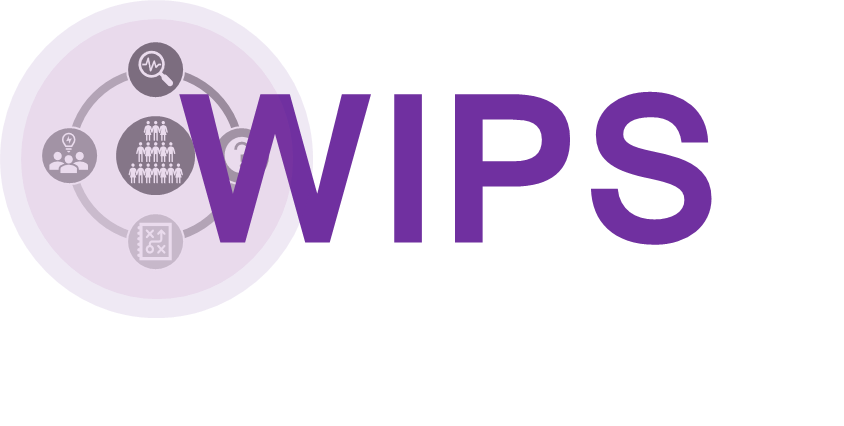 Prioritising Probation ‘Dos and Don’ts’
The below outlines what we must continue to do
38
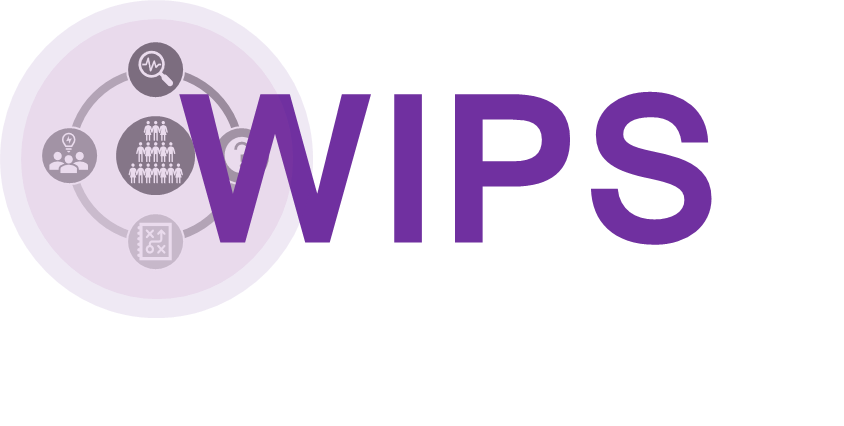 Prioritising Probation ‘Dos and Don’ts’
The below outlines what the options under each RAG status for areas which can be paused at RPD or CPO discretion for Red status for a period of time
39
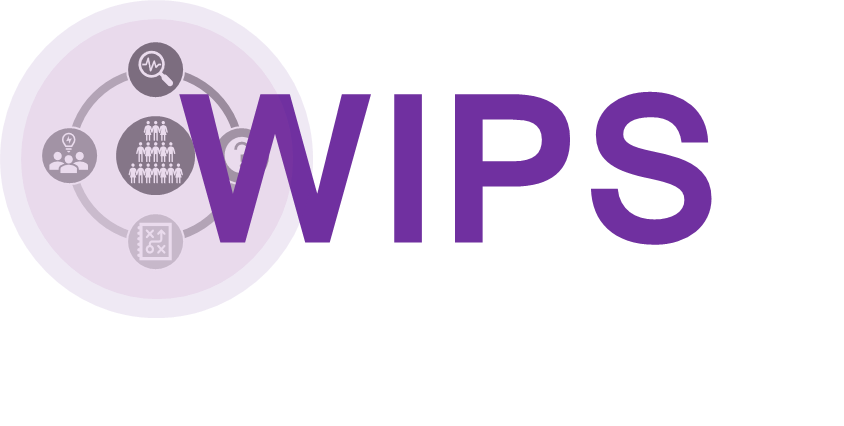 Mandated activity list and timings - Assess
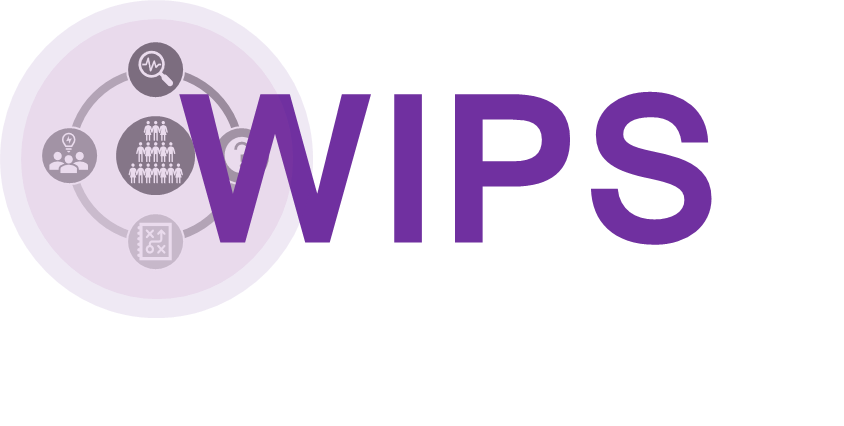 Mandated activity list and timings - Protect
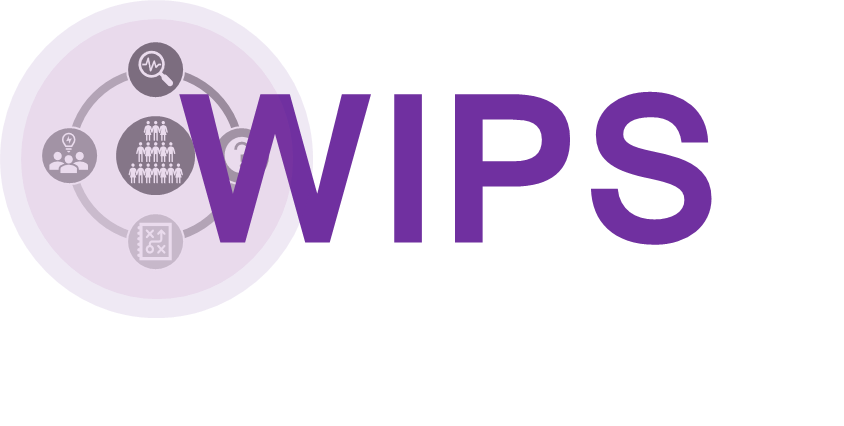 Mandated activity list and timings – Protect continued
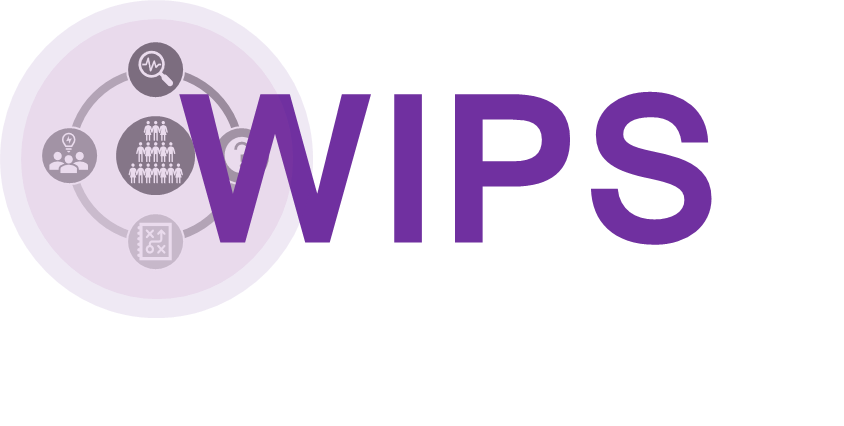 Mandated activity list and timings – Change